Алгоритми за сортиране
Видове сортировки
Stable vs Unstable

In-place vs Out-of-place

Comparison based vs Non-comparison based
‹#›
Бавни сортировки - O(n2)
Bubble sort

Selection sort

Insertion sort

Gnome sort
‹#›
Bogo sort
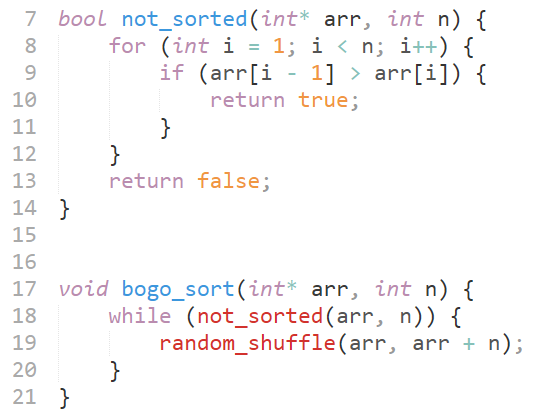 ‹#›
Bubble sort
Идея - Започвайки от първия, сравнявaме всеки два съседни елементи и ги разменяме ако са в грешен ред. Така най-големия елемент си отива на мястото. Повтаряме процедурата толкова пъти, колкото е размера на масива.
https://visualgo.net/en/sorting
‹#›
Selection sort
Идея - Търсим най-малкия елемент и директно го поставяме на първа позиция. След това следващия по големина и отново го слагаме на мястото му и т.н. докато всички се подредят.
Прави много по-малко размени от bubble sort.
‹#›
Insertion sort
Идея - Правим N стъпки като след i-тата стъпка сме сортирали първите i елемента. На първата стъпка сме сортирали първия елемент, на втората - първите два и така на последна сме сортирали всички елементи.
Най-ефективният от бавните алгоритми за сортиране.
‹#›
Задачи
https://action.informatika.bg/problems/127 

https://action.informatika.bg/problems/123

https://judge.openfmi.net/practice/open_contest?contest_id=32

https://action.informatika.bg/problems/182 

https://action.informatika.bg/problems/215
‹#›
Сортировки не използващи сравнения - O(n)
Counting sort

Radix sort

Bucket sort
‹#›
Counting sort
Идея - Броим елементите и записваме броят им в допълнителен масив като използваме стойността на елемента като индекс на допълнителния масив. По този начин получаваме сортирана редица за чиито елементи знаем колко пъти се срещат.
Добър за сортиране на елементи чиито стойности са в ограничен интервал.
‹#›
Radix sort
Идея - Сортираме думите на масива по техните букви започвайки от първата/последната използвайки counting sort. След всяка стъпка пренареждаме масива спрямо сортираните букви.
Сложност - O(nw), където w, e дължината на дума от масива.
Добър за къси думи или думи с константна дължина.
‹#›
Задачи
https://judge.openfmi.net/practice/open_contest?contest_id=140 - Coaching sort

https://action.informatika.bg/problems/222
‹#›
THE END
‹#›